Что?  
 Где? 
Когда? 
Экологическая викторина для старшеклассников
Что?Где?Когда?
Цитаты
Однажды Бернард Шоу сказал: «Теперь, когда мы уже научились летать по воздуху, как птицы, плавать под водой, как рыбы, нам не хватает только одного: научиться… Чему?
Ответ:
Научиться быть людьми
История. Мифология.
Известно, что в России большую роль играет картофель, во Франции – виноград, в южной Европе – олива, А какой плод, если верить легендам, трижды влиял на судьбу человечества?
Яблоко раздора
Яблоко познания
Закон тяготения
Экология
Девять жителей французского города Шамони изготовили в центре ледника Мерде-Гляс на Монблане статую высотой 6м и весом в 1 т. Из чего была сделана статуя?
История
С давних времен красавицы беспокоились о своей фигуре. Эта вещь использовалась довольно необычно для этих целей. Вещь очень красива и могла быть только в богатых домах. Что это?
Вызывали рвоту
Кулинария
Один из лозунгов Японии гласит: «Долой марибаши! Приносить в ресторан собственные нурибаши! О чем речь?
Легенды
По народным преданиям, на создание письменности и выбор ныне существующих иероглифов в Японии оказали влияние живые существа. Кто они?
История
По какой причине древние греки клали рядом с кувшином вина кристалл аметиста?
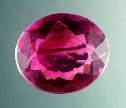 Разбавляли вино до его цвета, чтобы не пьянеть.
География
За последние 30 лет площадь Японии выросла на 300 квадратных километров за счет возникшего близ Токио острова Грез. Этот остров решил одну очень важную проблему. Какую?
Кулинария
Что означает для среднего европейца выражение: «Съесть черта?»
Документы
Раньше в красной книге было 4 категории животных: исчезающие, редкие, сокращающиеся и мало изученные. Затем появилась пятая. Какая?
Ответ:
Восстановленные
Искусство
Во всех многообразных композициях икебаны присутствуют  три обязательных компонента. Это могут быть например цветок, ветка и трава. Символами чего они являются?
Человек. Небо. Земля.
Легенды
В развитии письменности большая роль принадлежит растениям. Папирус, береста, древесина. Кем была подсказана идея делать бумагу из древесины?
Философия
В Нью-Йоркском зоопарке есть каменный павильон с бронированными стеклами и надписью: «Здесь находится самое опасное животное на Земле». Что внутри?
История
Мало кому известно дерево цератея, да и семена его, весом всего-то 0,2 грамма не представляют особой ценности. Какое влияние оно оказало на жизнь людей?
История
Во все времена люди старались обезопасить свое жилье от незванных гостей, например заводя собаку, предупреждающую об их приближении. А кого для этого заводили японцы?
Биология
Китайским ученым удалось пересадить ген северной рыбы в ген сахарной свеклы. Свекла плавать не научилась, но одно важное свойство приобрела. Какое?
Зимостойкость
Биология
Из какого животного получают слоновую кость самого высокого качества?
Биология
Один лесник решил очистить лес от старых дуплистых деревьев. Что случилось потом?
Лес был уничтожен вредителями
История
Для кого в XVI веке знатные дамы носили шкурки животных на поясе?
История
В 1666 году королева Англии Елизавета издала указ: «Погребать мертвых только в шерстяной одежде.»  За нарушение был назначен штраф 5 фунтов стерлингов. С чем был связан данный указ? Что беспокоило королеву?
Опустевшая казна
Биология
Какому животному - спасителю в американском городе Бостоне стоит памятник ?
Философия
Индусское изречение советует учиться у него 4 добродетелям: сражаться, рано вставать, защищать подругу в минуту опасности и пировать с друзьями. Кто это?
Биология
Пустынные еж и лиса в отличие от своих лесных собратьев имеют большие уши. Зачем они им?
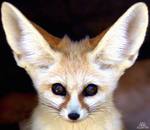 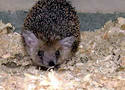 Ответ:
Регуляция температуры тела
Экология
Привыкшие к молочным продуктам англичане стали завозить в Австралию коров, и это чуть не обернулось экологической катастрофой. В чем причина?